Hyvinvointialueen kriisit harjoitusopiskelijan ohje
9.9.2022
Matti Heikkinen, yliopettaja, YTL, CC BY-SA 4.0 Matti Heikkinen
Sisältö
Harjoituksen tavoite on simuloida hyvinvointialueen päätöksentekoa sekä havainnollistaa päätöksentekoon liittyviä ilmiöitä
Harjoituksessa kuvataan hyvinvointialueen käynnistymistä ja toimintaa vuosina 2022–2025. 
Harjoitus on täysin kuvitteellinen, mutta taustalla on tositapahtumia. 
Harjoituksessa pelaajat käsittelevät sosiaali- ja terveydenhuoltoon liittyviä haasteita (toimintakortit/kriisit). Pelaajat muodostavat joukkueet (puolueet). 
Yhdessä puolueessa voi olla yksi tai useampi pelaaja.
1. Yleistä pelistä
Kaikkien puolueiden tavoite on pysyä vallassa tai saada lisää valtaa. 
Lisäksi kaikkien puolueiden yhteinen tavoite on myös välttää hyvinvointialueen arviointimenettelyn käynnistyminen. 
Puolueiden tavoite on selvitä kaikista kriiseistä, ilman että peli keskeytyy ennen aikaisesti. 
Peli päättyy siis ennen aikaisesti, mikäli hyvinvointialue ajautuu arviointimenettelyyn (valta -3) tai tilapäinen valiokunta asetetaan (talous -3).
2. Joukkueiden tavoitteet
Lisäksi jokaisella yksittäisellä puolueella on julkisia ja salaisia tavoitteita, joiden kautta puolue tekee päätöksiä.
Puolueen salaisista tavoitteista ei saa kertoa muille puolueille (ks. puolueinfo). 
Kaikissa puolueissa on liberaaleja (= uudistajia) ja konservatiiveja (=vallitsevien olojen säilyttämisen kannattaja).
3. Julkiset ja salaiset tavoitteet
Pelaajien on tarkoitus näytellä omien puolueiden johtohahmoja ja pyrkiä saavuttamaan puolueen salaiset tavoitteet päätöksenteossa. Kaikki puolueet osallistuvat hyvinvointialueen hallituksen päätöksentekoon, minkä vuoksi päätökset tehdään yhteisesti. 
Päätökset tehdään äänestämällä – keskusteluissa jokaisen puolueen edustajan (pelaajan) tulee toimia omien tavoitteiden mukaisesti. Tasatilanteessa puheenjohtajan ääni ratkaisee. Pelin alkaessa puheenjohtajuus arvotaan.
Ennen päätöstä joukkueella on 5-10 minuuttia aikaa muodostaa joukkueen kanta asiaan ja pohtia tavoitteitaan.
4. Päätöksenteko
5. Harjoituksen eteneminen
Harjoituksessa on ryhmän sisäisiä keskusteluja sekä päätöksentekoa
Sisäisessä keskustelussa ryhmä käy läpi kriisin kuvauksen ja pohtii tavoitteita
Tämän jälkeen on päätöksenteko, johon osallistuu 1 kunkin joukkueen jäsenistä
Tämän jälkeen seuraa uusi kriisi
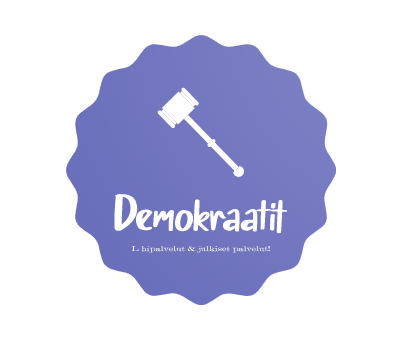 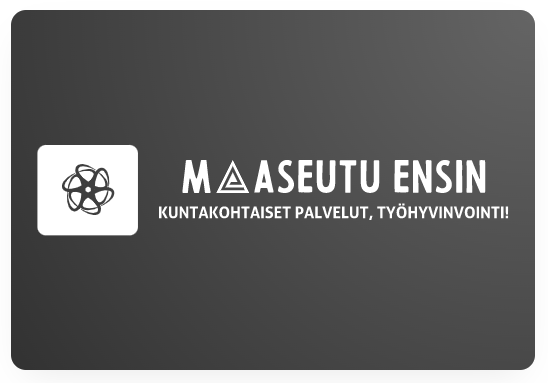 6. Puolueet
Harjoituksessa on kuusi (6) erilaista puoluetta.
Opiskelijat valitsevat puolueen etukäteen ja tutustuvat puolueiden tavoitteisiin
Opettaja arpoo ja ohjeistaa salaiset tavoitteet kullekin puolueelle erikseen
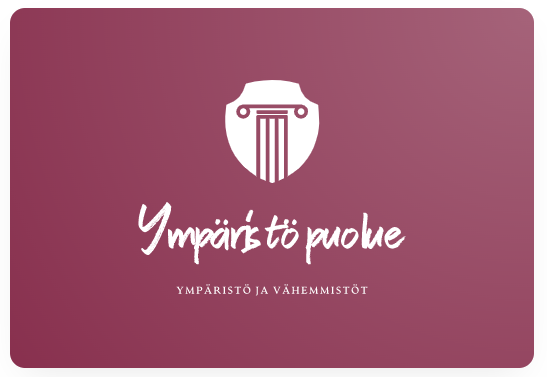 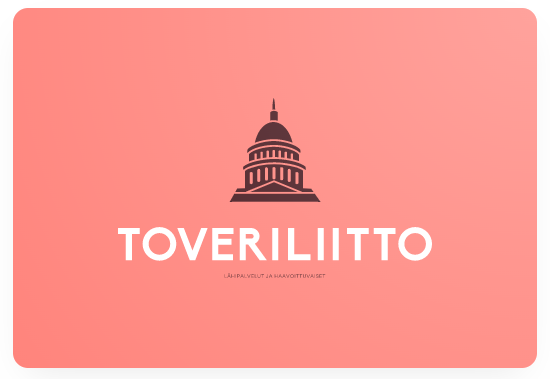 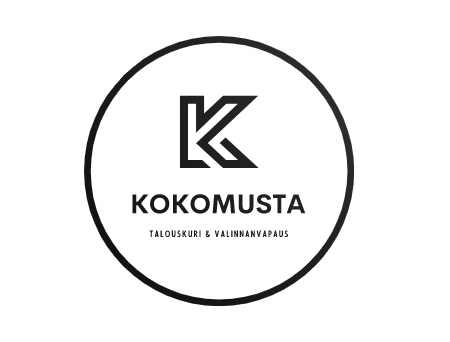 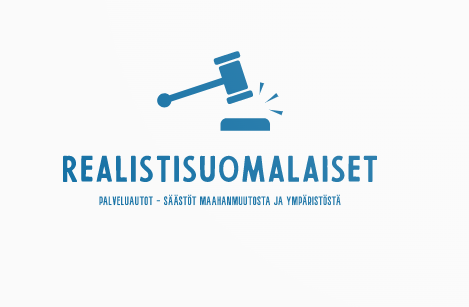 Maaseutu ensin
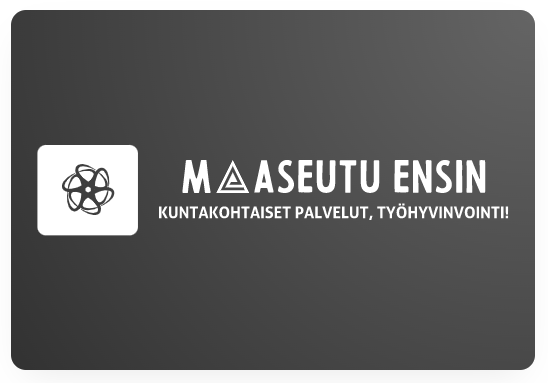 Julkiset tavoitteet
jokaisessa kunnassa on palveluja 
henkilöstön työhyvinvointi kuntoon
Demokraatit
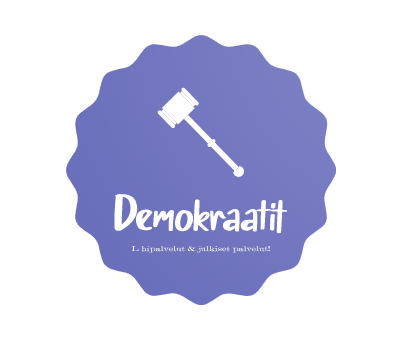 Julkiset tavoitteet
Turvataan lähipalvelut
Suositaan julkisia palveluja
Ympäristöpuolue
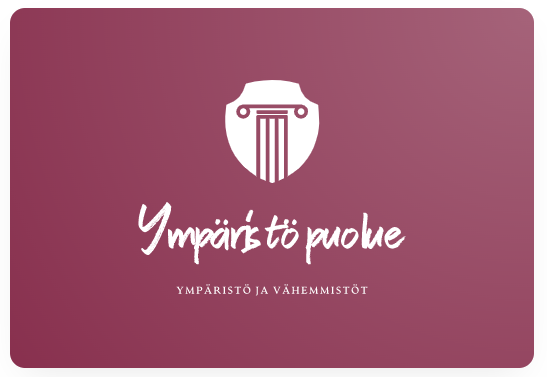 Julkiset tavoitteet
Vähemmistöt on huomioitava
Ympäristö on huomioitava
Toveriliitto
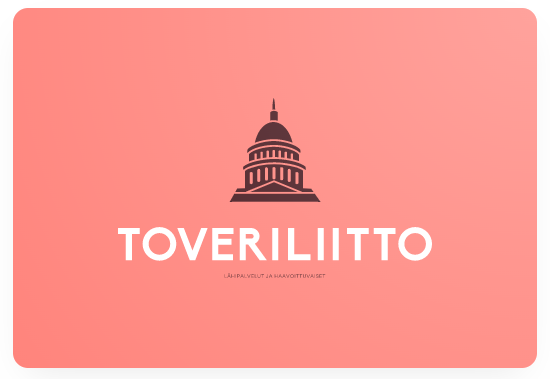 Julkiset tavoitteet
Lähipalvelut
Haavoittuvaisten huomioiminen
Realistisuomalaiset
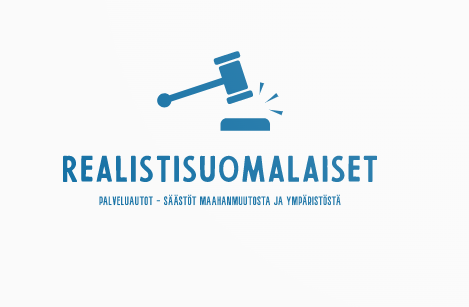 Julkiset tavoitteet
Palveluauto lähipalveluiden tilalle
Vähemmän rahoitusta ympäristöön tai maahanmuuttoon
Kokomusta
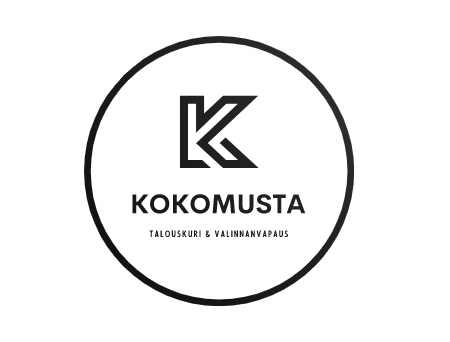 Julkiset tavoitteet
Valinnanvapaus palveluissa (esim. palveluseteli)
Tiukka talouskuri
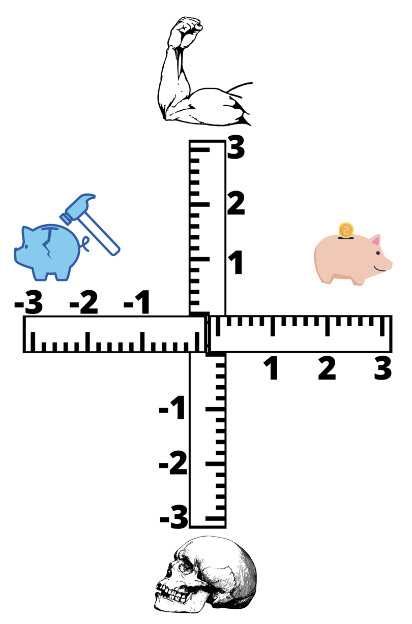 7. Pisteytys ja pelin eteneminen 1/2
Pelin alkaessa valta on 0 ja talous on 0. Jokaisen kriisin kohdalla puolueiden on yhdessä päätettävä, minkä päätöksen he valitsevat. Päätöksillä on vaikutusta valtaan sekä talouteen. 
Vaaka-akseli: mikäli valta on -3, hyvinvointialueen valtuusto asettaa tilapäisen valiokunnan selvittämään hallituksen luottamusta ja peli päättyy
Pystyakseli: mikäli talous on -3, valtiovarainministeriö käynnistää arviointimenettelyn ja peli päättyy
7. Pisteytys ja pelin eteneminen 2/2
Mikäli puolue saavuttaa jommankumman julkisen tavoitteen, se saa yhden pisteen per tavoite. 
Mikäli puolue onnistuu salaisessa tavoitteessa, se saa kaksi lisäpistettä. 
Huom. salaiset tavoitteet eivät liity suoraan päätösesityksiin, vaan puolueiden on neuvoteltava tai sovittava niiden toteutumisesta päätöksenteon yhteydessä
Eniten pisteitä kerännyt joukkue voittaa
Kokonaispisteet lasketaan/arvioidaan keskustellen pelin päättyessä
huonon hallinnon ja epäonnistumisten suojelu
puheenjohtajan vaihtaminen jonkin kriisin yhteydessä
samaa puoluetta kannattavan henkilön valinta johtajaksi
oman puolueen kannatuksen nostaminen
alueen yksittäisen kunnan (muu kuin alueen keskuskaupunki) tai yrityksen edun suosiminen
lahjusten tai lisärahoituksen saaminen omalle puolueelle
8. Salaiset tavoitteet
9. Esimerkki kriisistä
Hyvinvointialueen talous on ajautunut kriisiin. Hyvinvointialueen talousarvio ja -suunnitelma ei ole ylijäämäinen suunnittelukaudella. 
Hyvinvointialueen hallituksen on päätettävä ennen asian esittelyä valtuustolle, minkälaisin keinoin taloutta pystytään tasapainottamaan. 
Hallitus on perehtynyt asiantuntijoiden arvioihin sosiaali- ja terveydenhuollon säästöpotentiaalista, mutta kriisin hoitaminen vaatii välittömiä päätöksiä.
Puheenjohtaja esittelee seuraavat ratkaisuvaihtoehdot:
vaihtoehto: palveluverkkoa supistetaan ja palveluita keskitetään keskuskaupunkiin  [vaikutukset: valta -1, talous +1]
vaihtoehto: lähipalveluita korvataan liikkuvilla palveluilla (palveluauto) [vaikutukset: valta +1, talous +0]
vaihtoehto: palveluita ulkoistetaan ja tuottamistapoja monipuolistetaan [vaikutukset: valta -1, talous +1]
vaihtoehto: henkilöstö lomautetaan [vaikutukset: valta +1, talous +0]
vaihtoehto: palveluiden ja palveluverkon alasajo, henkilöstön irtisanomiset [vaikutukset: valta -2, talous +2]
Kiitos!
Matti Heikkinenyliopettaja, YTL
Kajaanin ammattikorkeakoulu / Kajaani University of Applied SciencesPL 52 (Ketunpolku 1, Taito 2, TA2-2H118) / P.O.Box 52 (Ketunpolku 1, Taito 2)FI-87101 Kajaani, FinlandPuh. / Tel. 040 527 7561matti.heikkinen@kamk.fiSeuraa meitä / Follow uskajaaninamk @Facebook (fin)kajaaniamk @Instagramwww.kamk.fiMatti Heikkinen | LinkedIn | @MJ_Heikkinen) / Twitter | mattiheikkinen.com